Clase  leo Primero            TOMO 3LENGUAJE Y COMUNICACIÓN.Profesora: Carola Rubilar.Curso: 1 año A.
Comprensión de lectura.
Lenguaje y comunicación
Primer año A
Recordar : semana del 21 al 25 de septiembre, Trabajar las siguientes clases del texto de estudio Leo Primero.
Clase 53
Clase 54 
Clase 55
Clase 56

(Páginas del texto de estudio Leo Primero  de la 24 a la 45).
Criterios de evaluación .Enviar el registro fotográfico sólo de los ticket de salida , al Correo: carolaandrea.r@hotmail.com (Colocar nombre del alumno/A)
El registro fotográfico debe ser enviado el día viernes 25 de Septiembre.
   ( tickets de  salidas de clases:  53, 54 ,54  y 54 ). La profesora subirá la información a la plataforma conectaideas, con la que estamos trabajando.
¡ Muy buen trabajo !
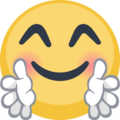